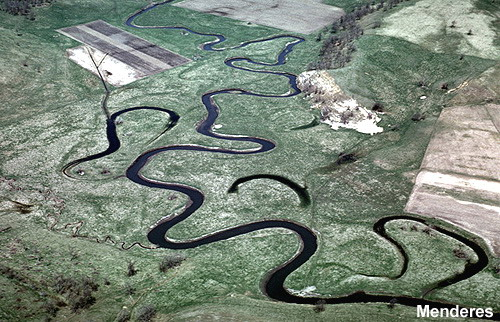 JEOMORFOLOJİ
DIŞ KUVVETLER
AKARSULAR
A. AKARSU AŞINIM ŞEKİLLERİ
1. VADİ:  Akarsuların aşındırarak içinde aktığı , sürekli inişi olan yatağına denir. 
Vadi Tipleri:  
a.  Çentik (“v” biçimli) vadi:   Akarsu    yatak eğiminin          fazla olduğu  alanlarda derine   aşındırmanın etkisiyle oluşurlar.
b. Boğaz (yarma) vadi:   Akarsular tarafından dağların enine yarılması sonucu  oluşan  ve profilleri “u” harfine benzeyen vadilerdir. Türkiye’de en fazla Karadeniz  ve  Akdeniz  Bölgelerinde görülür. Kıyı ile iç kesim arasında önemli geçit yollarıdır.
Boğaz (Yarma-U tipi) Vadi
c.Kanyon Vadi: Oluşumu  boğaz vadilere benzer. Fakat kalkerli arazi üzerinde oluştukları için yamaçları  b a s a m a k basamak       düzlüktür.
    Ör: Göksu vadisi ve Köprülü kanyonu. Dünyanın en büyük kanyonu A.B.D’de  Colorado kanyonudur.
Aşağıdaki ovalardan hangisi karstik bir bölgede oluşmuştur?

Adapazarı Ovası
Çarşamba Ovası
Gediz Ovası
Çukurova
Elmalı Ovası
Aşağıdaki ovalardan hangisi karstik bir bölgede oluşmuştur?

Adapazarı Ovası
Çarşamba Ovası
Gediz Ovası
Çukurova
Elmalı Ovası
d. Tabanlı vadi: Akarsu yatak eğiminin az olduğu alanlarda yana aşındırmanın etkisiyle oluşur.
   Ör: Ege Bölgesi akarsu vadilerinde olduğu gibi.
Aşağıdaki vadi tiplerinden hangisinde akarsu debisi daha fazladır?
Yarma
Tabanlı
Çentik
U tipi
Kanyon
Aşağıdaki vadi tiplerinden hangisinde akarsu debisi daha fazladır?
Yarma
Tabanlı
Çentik
U tipi
Kanyon
2)MENDERES (BÜKLÜM): Akarsu yatak eğiminin       az      olduğu     alanlarda,  akarsuyun     büklümler  yaparak akması sonucu oluşurlar.
Menderesler oluşturan bir akarsuyun özellikleri 
Yatak eğimi azdır. 
Akış hızı azdır. 
Aşındırma gücü azalmıştır. 
Boyu uzamıştır. 
Sık sık yatak değiştirir. 
Hem aşındırma hem de biriktirme yapar.
DEV KAZANI
Akarsuların şelale
   şeklinde aktığı yerlerde, suların düşme alanında   
 aşındırma    ile oluşan 
 çukurluklara denir. 
   Ör: Manavgat, kurşunlu,  
   Düden şelalelerinde 
   olduğu gibi.
PERİBACALARI:
Volkanik arazilerde  (kalın tüflü arazilerde) sel aşındırması sonucu oluşur.
 
  Örnek: Ürgüp, Göreme, Avanos, Ihlara Vadisi çevresinde (Nevşehir)  görülür.
KIRGIBAYIR (Badlands, Kötü arazi):
**Eğimin fazla , bitki örtüsünün seyrek olduğu milli, tüflü arazilerde sel sularının araziyi çok sık bir şekilde yarması ile oluşan yer şekilleridir.
  **En fazla İç Anadolu ve G.Doğu Anadolu Bölgelerinde görülür.
Kırgıbayır arazinin yaygın olduğu bir bölge için aşağıdakilerden hangisi söylenebilir?
Yağış rejimi düzenlidir.
Bitki örtüsü ormandır.
Akarsularında taşımacılık yapılabilir.
Otsu bitkiler odunsu bitkilerden çoktur.
Don olayı görülmez.
Kırgıbayır arazinin yaygın olduğu bir bölge için aşağıdakilerden hangisi söylenebilir?
Yağış rejimi düzenlidir.
Bitki örtüsü ormandır.
Akarsularında taşımacılık yapılabilir.
Otsu bitkiler odunsu bitkilerden çoktur.
Don olayı görülmez.
Aşağıdaki oluşumların hangisinde volkanizma etkili olmamıştır?
A. Peribacaları
B. Koni
C. Maar
D. Lagün
E. Krater
Aşağıdaki oluşumların hangisinde volkanizma etkili olmamıştır?
A. Peribacaları
B. Koni 
C. Maar
D. Lagün
E. Krater
PLATO:
Akarsular tarafından derince yarılmış yüksek düzlüklere denir. En fazla İç Anadolu Bölgesinde görülür. 
İç Anadolu Bölgesi: Haymana, Cihanbeyli, Obruk, Bozok, Uzun yayla. 
Akdeniz Bölgesi: Taşeli ve Teke platoları. 
G.Doğu Anadolu Bölgesi: G. Antep ve Ş.Urfa platoları 
Doğu Anadolu Bölgesi: Erzurum-Kars platoları. 
Ege Bölgesi: Bayat (Yazılı kaya) platosu
AKARSULARDA  BİRİKTİRME
Akarsu Biriktirmesinde Etkili Olan Faktörler
Yatak eğiminin azalması (en fazla etkili faktör). 
Akış hızının azalması. 
Yük miktarının artması. 
Akımın düşmesi. 
Akarsu gücünün azaldığı yerde taşıdığı maddeleri biriktirmeye başlar. Gücünün azaldığı  yerde önce iri maddeleri  gücünün tamamen azaldığı yerde ise ince maddeleri biriktirirler.
akım
--------------------------------------------
--------------------------------------------
---------------------------------------------
zaman
AKARSU REJİMİ
BİRİKTİRME ŞEKİLLERİ
1. Birikinti Konisi: Dağlardan inen akarsu veya derelerin taşıdığı malzemeleri, dağ eteğinde eğimin azalması  sebebiyle yelpaze şeklinde biriktirmesidir.
2) Dağ eteği ovası: Birikinti konilerinin birleşmesi sonucu oluşan hafif dalgalı düzlüklere  denir.
3)Dağ içi ovası: Etrafı dağlarla çevrili çukur alanlara inen akarsu ve derelerin taşıdıkları malzemeleri yatak eğimlerinin azaldığı yerde biriktirmesi sonucu oluşan düzlüklerdir.
4)Taraça (Seki):
Akarsuların önce biriktirmesi, sonra tekrar aşındırması ile oluşan basamak şeklindeki düzlüklerdir. Sekiler eski vadi tabanlarıdır. 
Akarsuyun tekrar aşındırma yapabilmesi için; 
Akımın yükselmesi veya taban seviyesinin yükselmesi gerekir.
5)Delta ovası: Akarsuların denize döküldüğü yerde taşıdığı malzemeleri biriktirmesiyle           oluşan düzlüklerdir. Ör: Çukurova, Bafra, Çarşamba, gibi.
DELTA OVASI
Delta ovasının oluşabilmesi için: 
Döküldüğü deniz sığ olmalı (kıta sahanlığı geniş olmalı)  
Kıyı akıntısı olmamalı. 
Gel-git olayı kuvvetli olmamalı (okyanus kıyısı olmamalı). 
Akarsu bol miktarda alüvyon taşımalı.
Kuzey batı (marmara) akarsularının hiç birisi döküldüğü yerde  delta ovası oluşturamaz. (Boğazlardaki akıntıdan dolayı)
I. Gediz Ovası
II. Çukurova
III. Bafra Ovası
IV. Adapazarı Ovası
  Verilen ovalarımızdan hangilerinin oluşumunda hem tektonik hareketler, hem de delta oluşumu etkilidir?
A.Yalnız I        B.I ve II         C.II ve III
           D.III ve IV      E.Yalnız IV
I. Gediz Ovası
II. Çukurova
III. Bafra Ovası
IV. Adapazarı Ovası
  Verilen ovalarımızdan hangilerinin oluşumunda hem tektonik hareketler, hem de delta oluşumu etkilidir?
A.Yalnız I        B.I ve II         C.II ve III
           D.III ve IV      E.Yalnız IV
6)Irmak adası: Akarsu yatak eğimini azaldığı ve yatağın genişlediği yerlerde taşınan  alüvyonların yatak içinde birikmesi ile oluşur.
7)Taban Seviyesi Ovası: Deniz seviyesine yaklaşan akarsuların taşıdığı maddeleri yatağın çevresinde biriktirmesi ile oluşan düzlüklerdir.
Epirojenik hareketlerin etkisi ile oluşan akarsu şekillendirmesi hangisidir?
Menderes
Kanyon
Taraça (Seki)
Tafoni
Kırgıbayır
Epirojenik hareketlerin etkisi ile oluşan akarsu şekillendirmesi hangisidir?
Menderes
Kanyon
Taraça (Seki)
Tafoni
Kırgıbayır
TÜRKİYE AKARSULARININ GENEL ÖZELLİKLERİ
Yatak eğimleri fazladır. 
     Bunun sonucunda; 
Akış hızları fazladır. 
Aşındırıcı etkileri fazladır.
Enerji potansiyelleri yüksektir.  
Ulaşıma elverişli değillerdir. 
2. Rejimleri düzensizdir. 
3. Boyları kısadır.
4. Asi ve Meriç yurdumuz dışında doğup yurdumuz içindeki denize dökülürken, Fırat, Dicle, Kura, Aras ve Çoruh yurdumuzdan doğup yurdumuzun dışında denize dökülürler.
Havza:  Akarsuların sularını topladığı bölgeye havza denir. Sularını denize gönderebilen akarsulara açık havza, sularını denize gönderemeyen akarsulara kapalı havza denir. (Tuz gölü, Van gölü, Göller Yöresi).
Sularını denizlere boşlatan akarsular: 

Karadeniz’e: Kızılırmak, Yeşilırmak, Sakarya, Çoruh, Bartın Çayı
Marmara Denizi’ne: Susurluk(Simav) 
Ege Denizi’ne: Meriç, Bakırçay, B.menderes, K. Menderes, Gediz, 
Akdeniz’e: Göksu, Aksu, Manavgat, Dalaman, Seyhan, Asi.
Basra Körfezi’ne: Fırat, Dicle.
Aşağıdakilerden hangisi Türkiye akarsularının özelliklerinden değildir?
Akış hızı fazla
Rejimi düzensiz
Ulaşımda faydalanılmaz
Erozyona sebep olmaz
Aşındırma etkisi yüksektir
Aşağıdakilerden hangisi Türkiye akarsularının özelliklerinden değildir?
Akış hızı fazla
Rejimi düzensiz
Ulaşımda faydalanılmaz
Erozyona sebep olmaz
Aşındırma etkisi yüksektir
Dış kuvvetle oluşan bazı yer şekilleri önemli turizm potansiyeli oluşturur.
  I.Lapya
 II.Travertenler
III.Plato
IV.Menderes
 V.Peribacaları
Yukarıdakilerden hangisi bu duruma bir örnektir?
A. I ve II                B.Yalnız III              C. II ve V  
D. I ve IV              E. III ve IV
Dış kuvvetle oluşan bazı yer şekilleri önemli turizm potansiyeli oluşturur.
  I.Lapya
 II.Travertenler
III.Plato
IV.Menderes
 V.Peribacaları
Yukarıdakilerden hangisi bu duruma bir örnektir?
A. I ve II                B.Yalnız III              C. II ve V  
D. I ve IV              E. III ve IV